CASIO fx-991ARX
التكامل المحدد
الإحصاء
تحويل مترى
التقريب
جدول البيانات
الأعداد المركبة
معادلات من الدرجة الاولى
تنبيه علمي
الجدول
حل معادلات لوغاريتمية
التحليل الى عوامل أولية
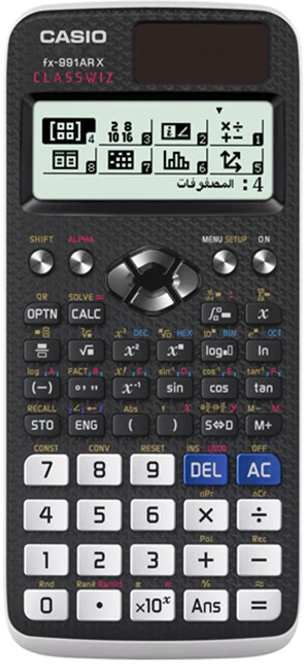 المصفوفات
حل معادلات من الدرجة الثانية الى الرابعة
الكسور
المتجهات
حل نظم المعادلات
ترتيب العمليات
المشتقات
متباينات
الجذور
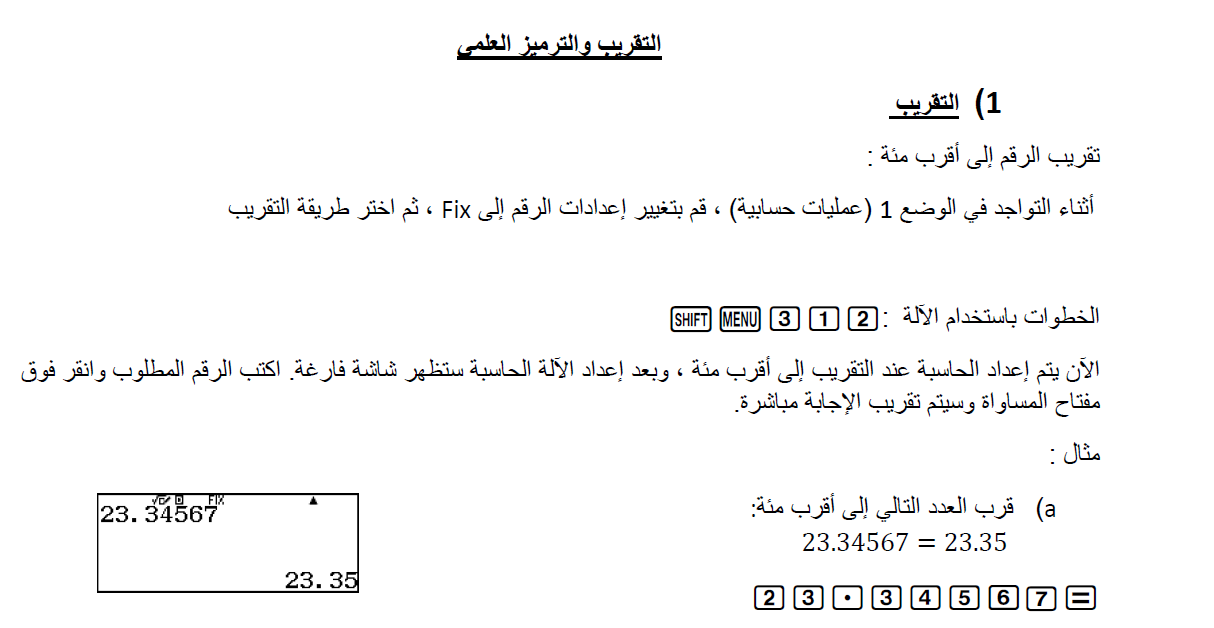 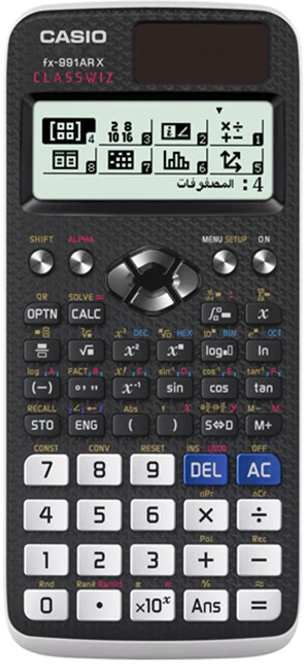 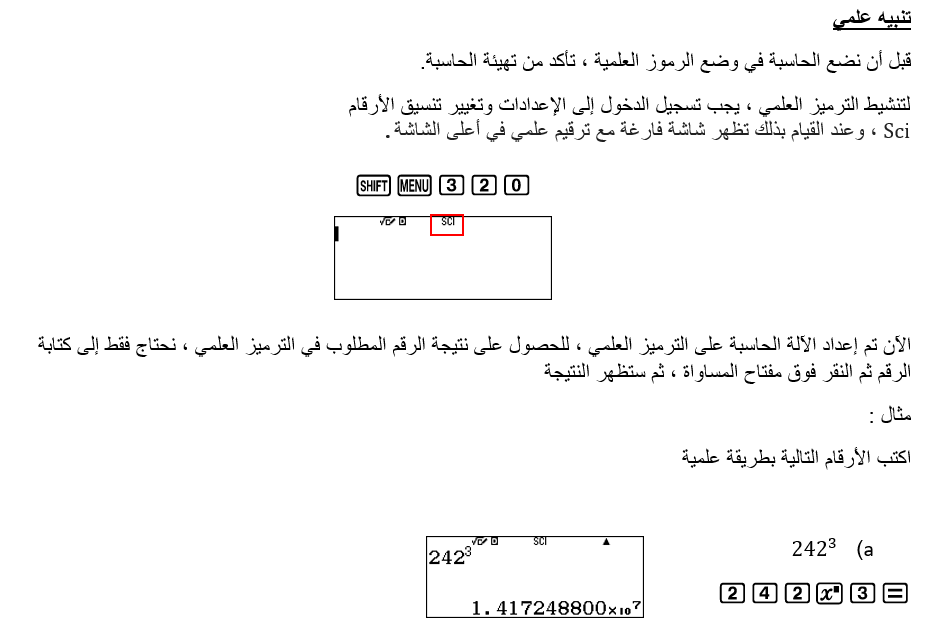 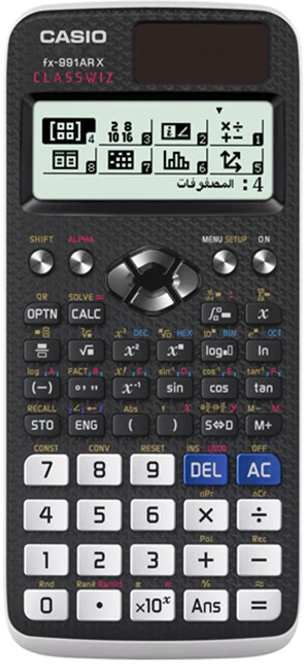 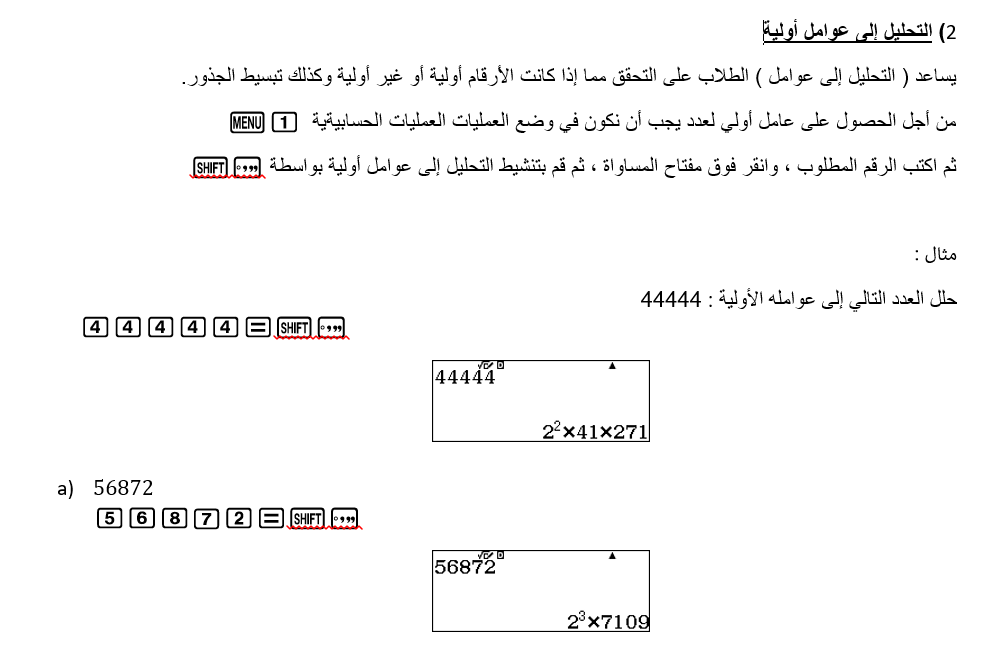 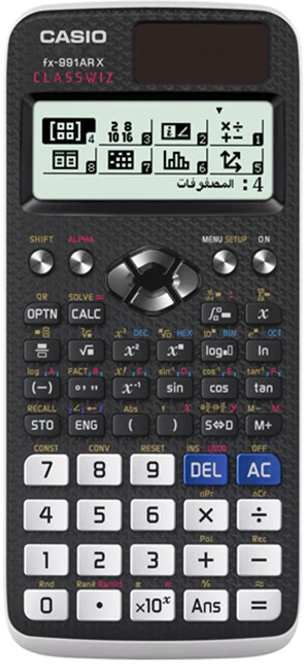 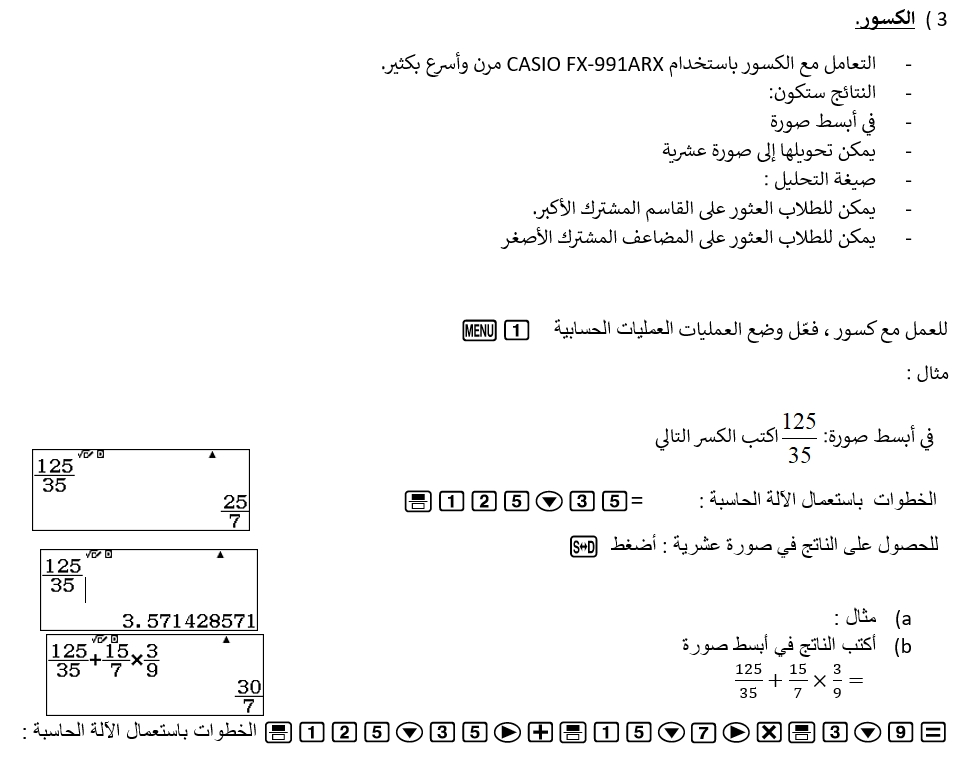 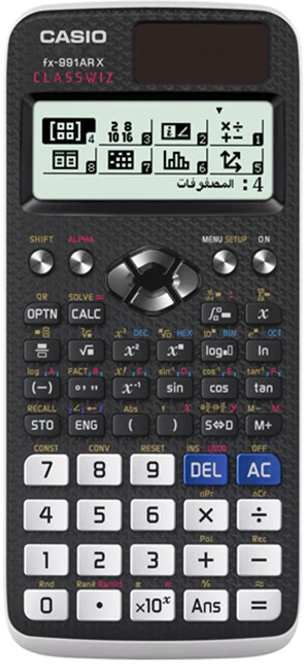 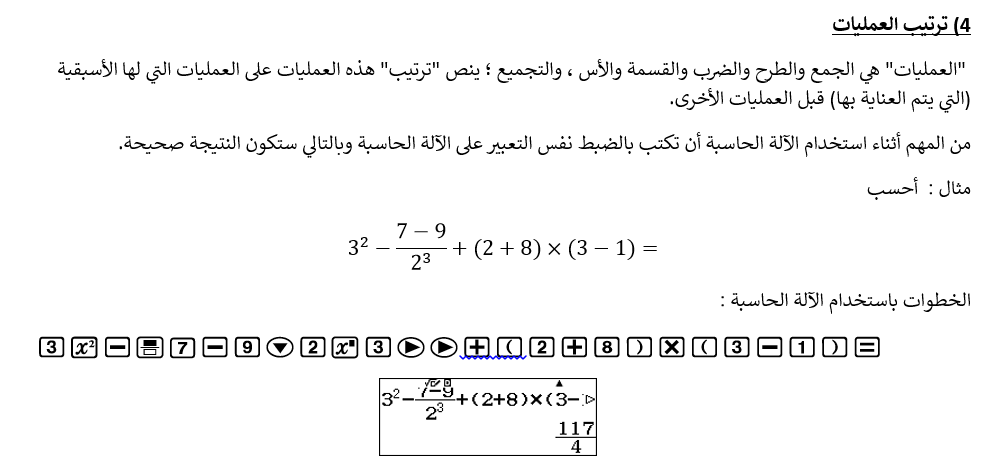 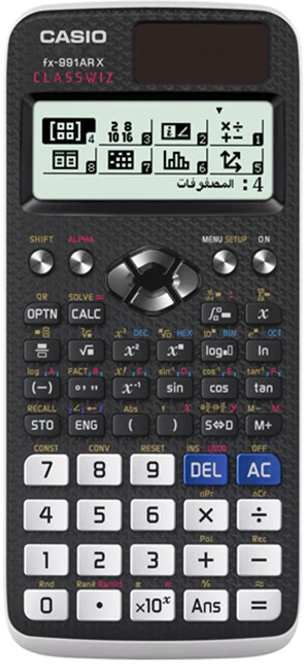 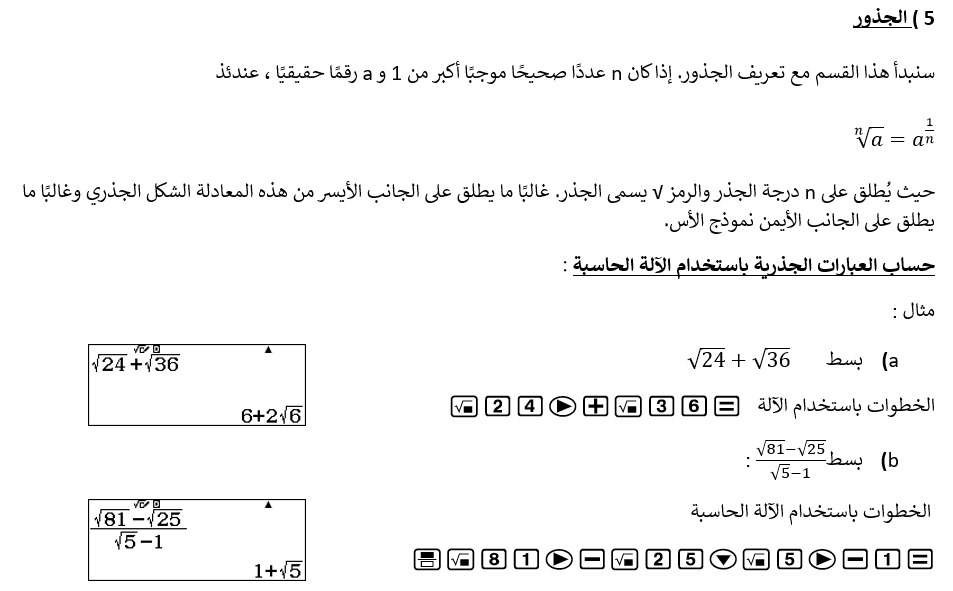 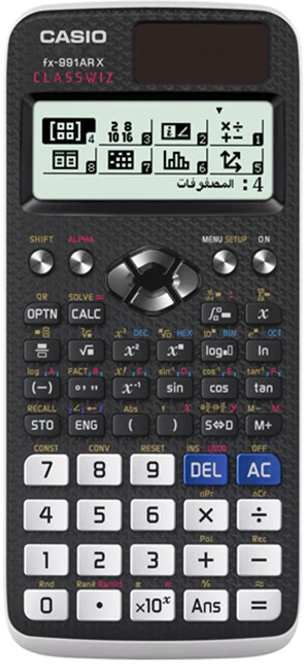 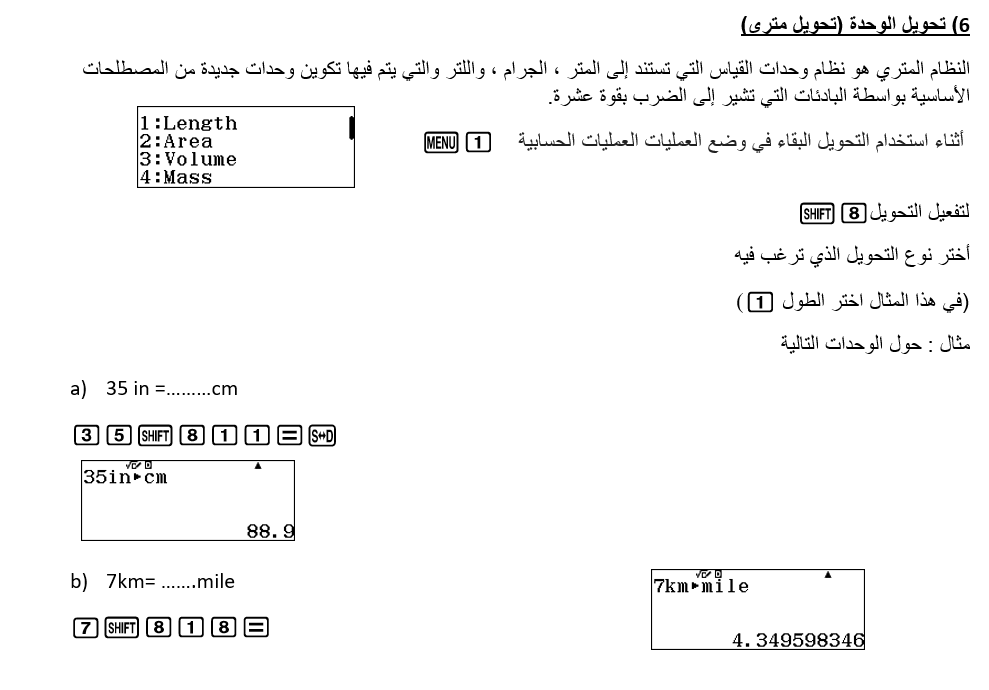 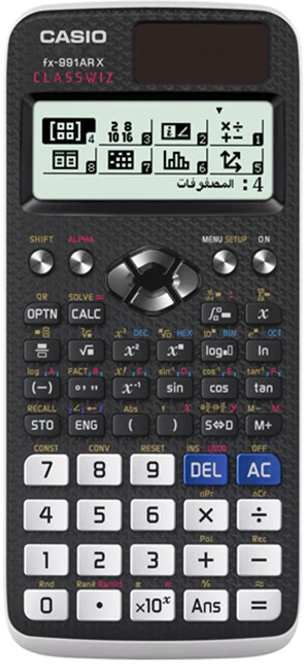 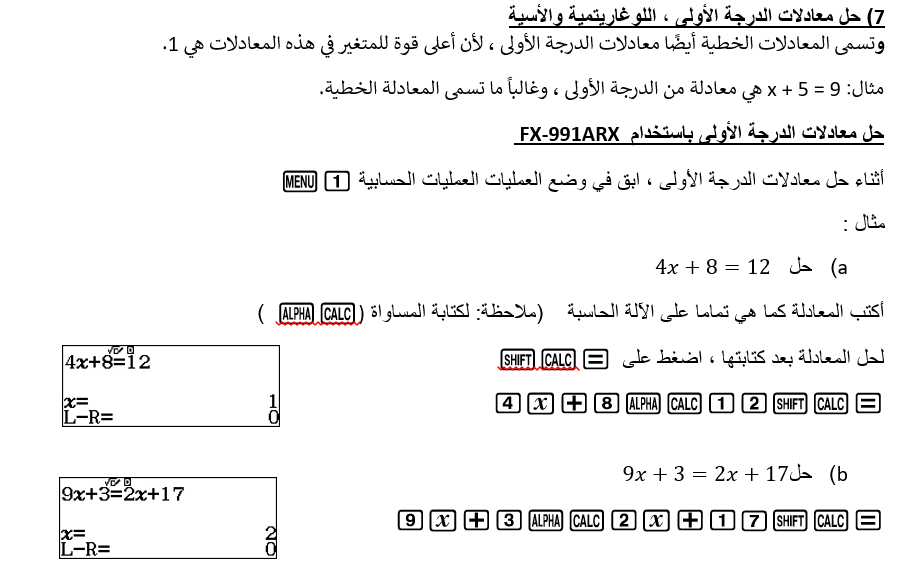 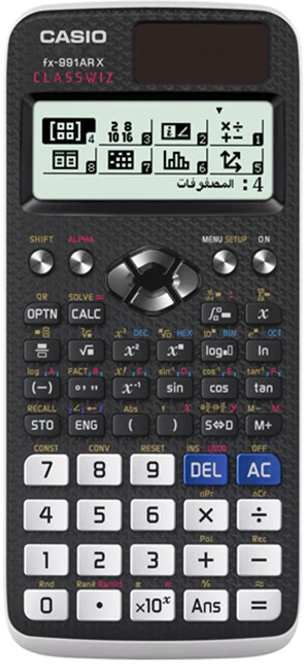 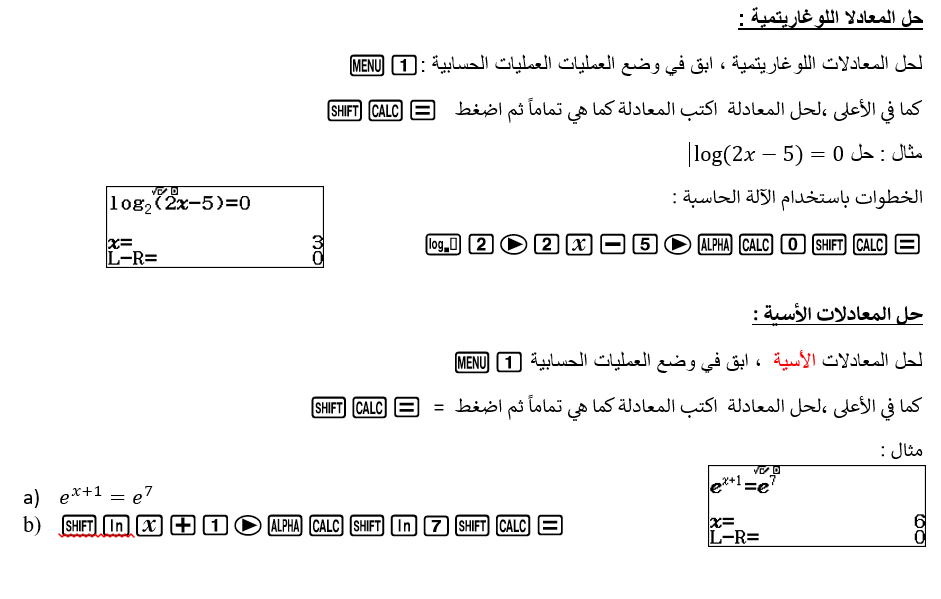 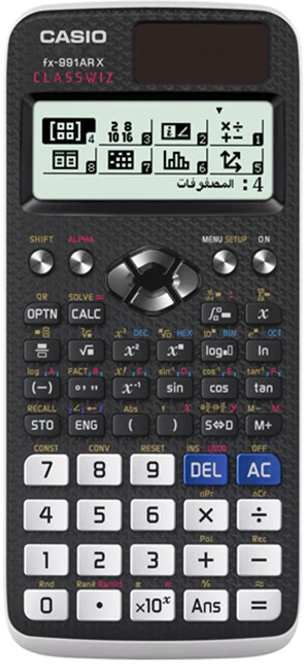 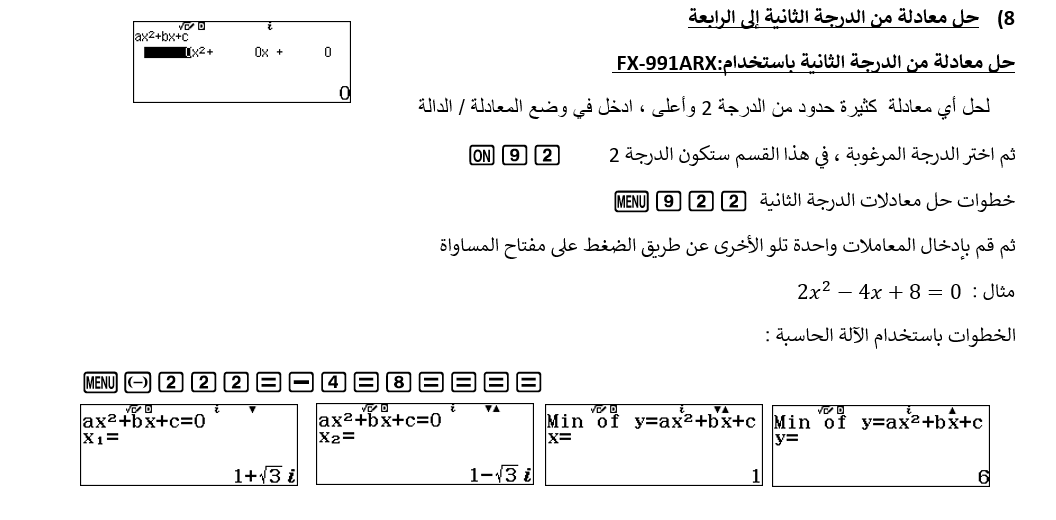 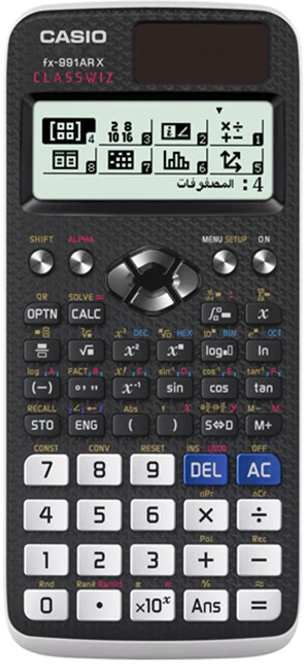 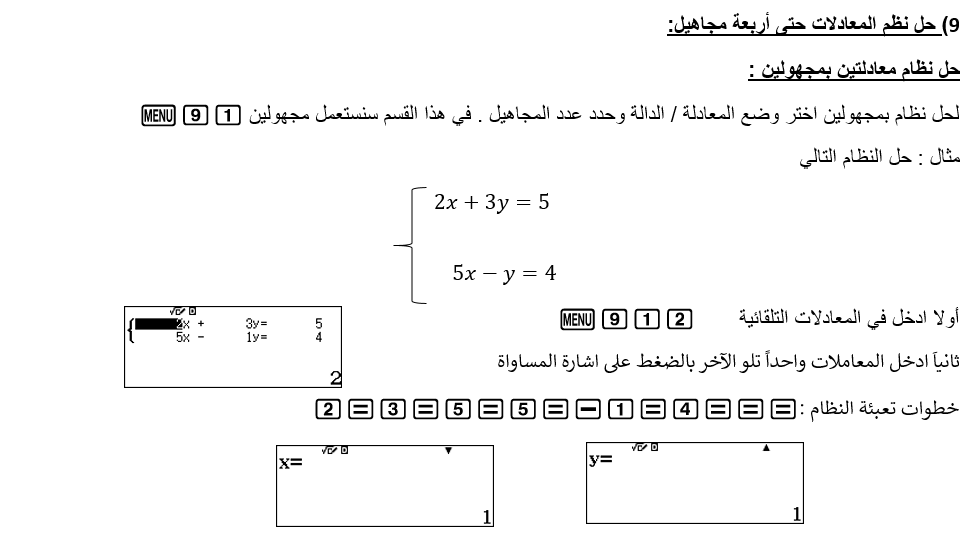 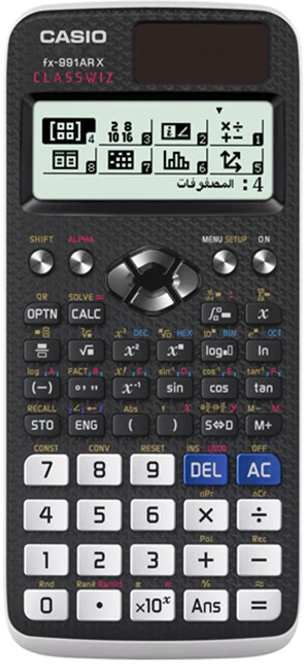 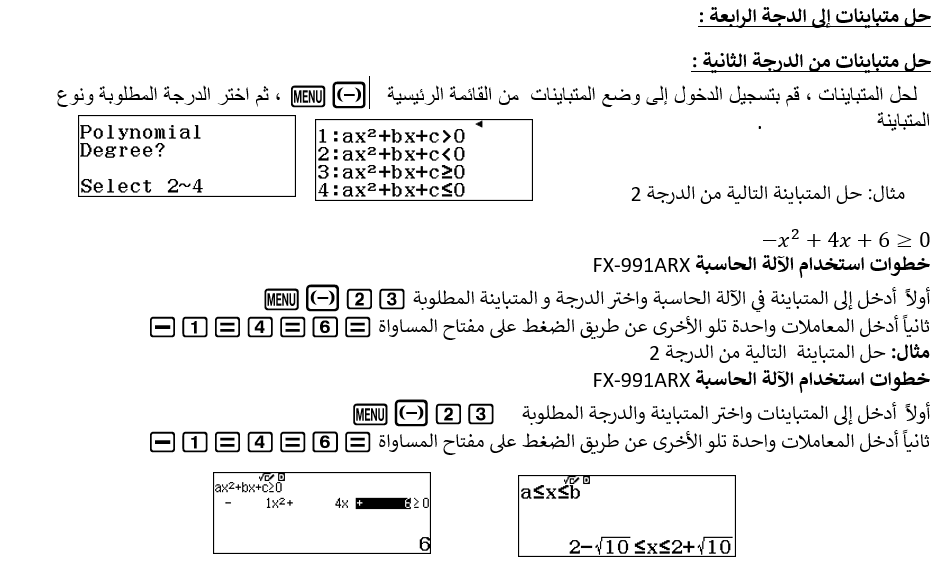 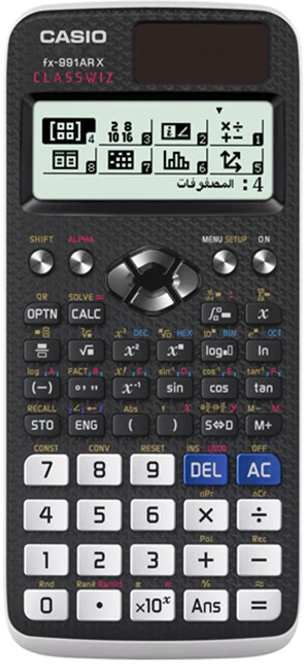 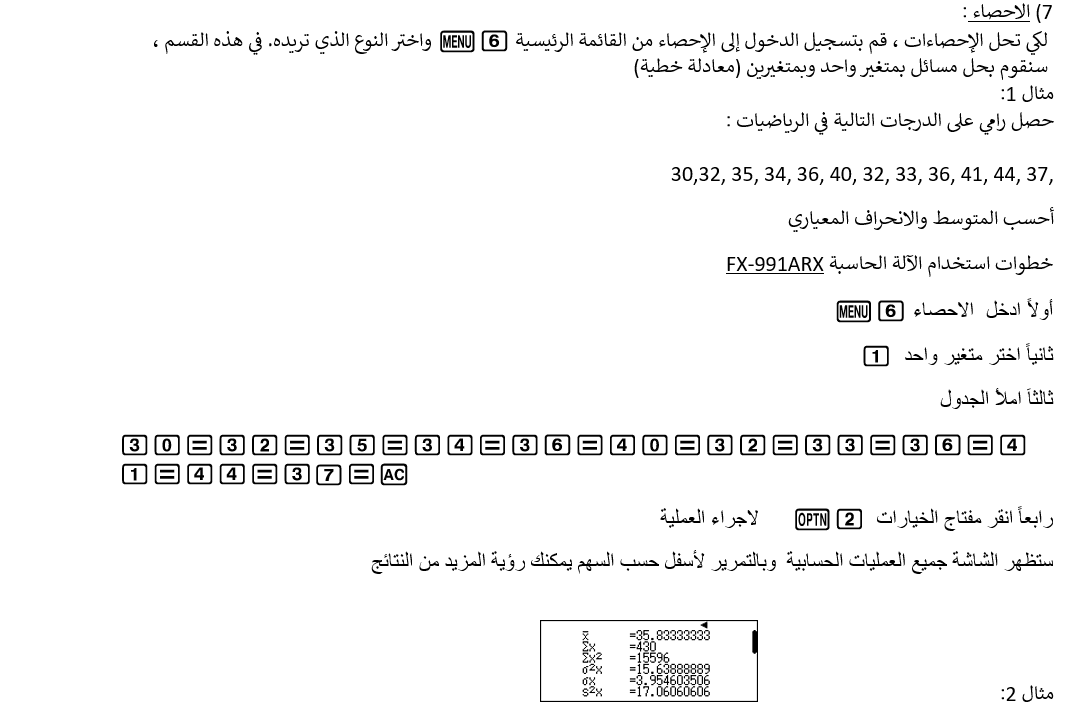 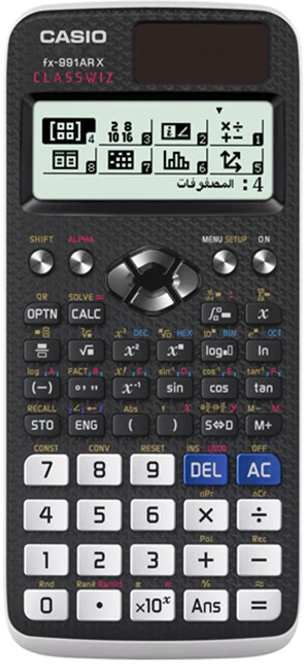 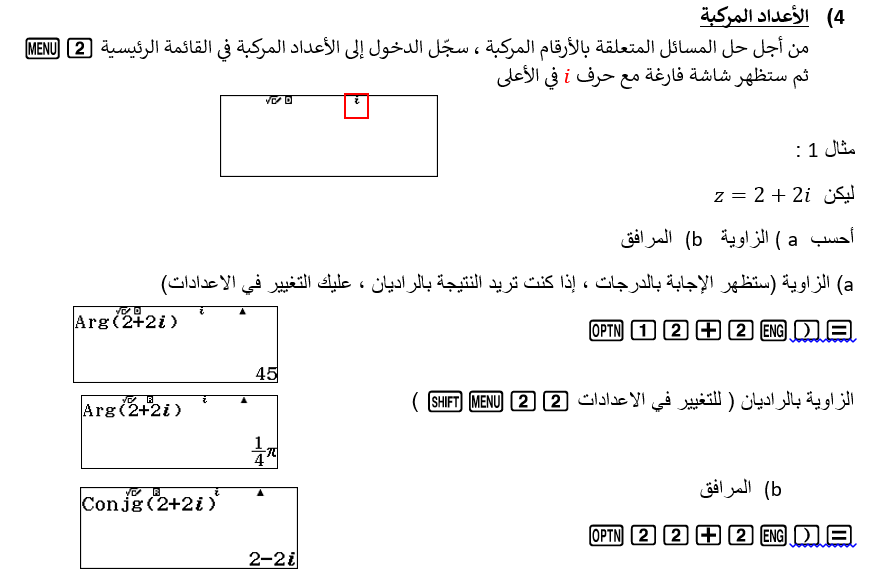 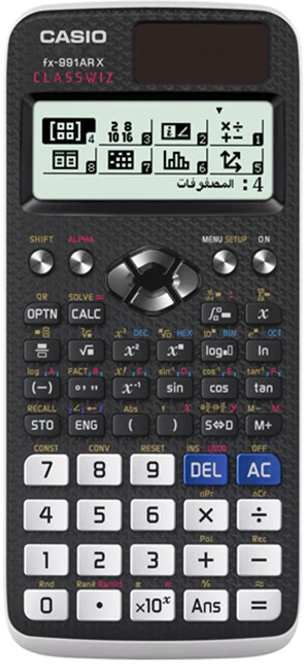 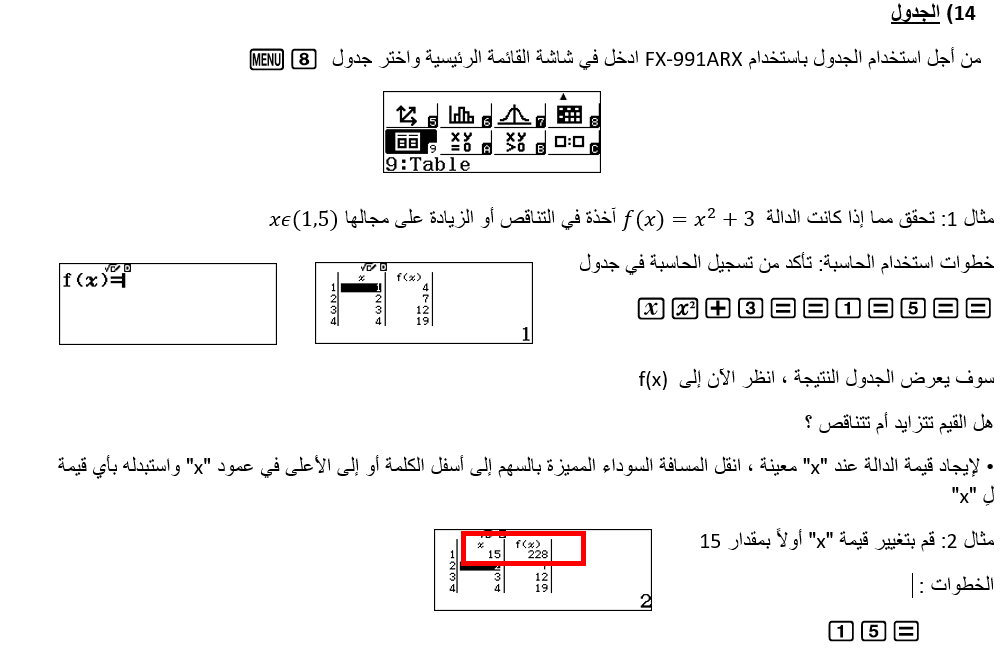 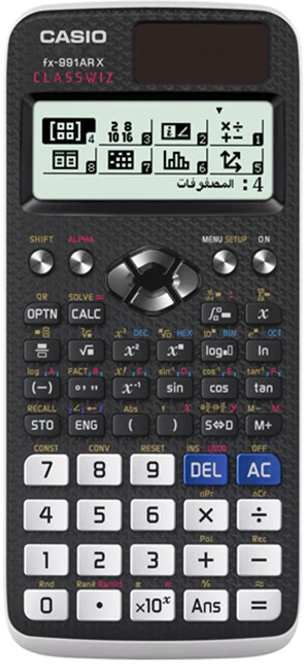 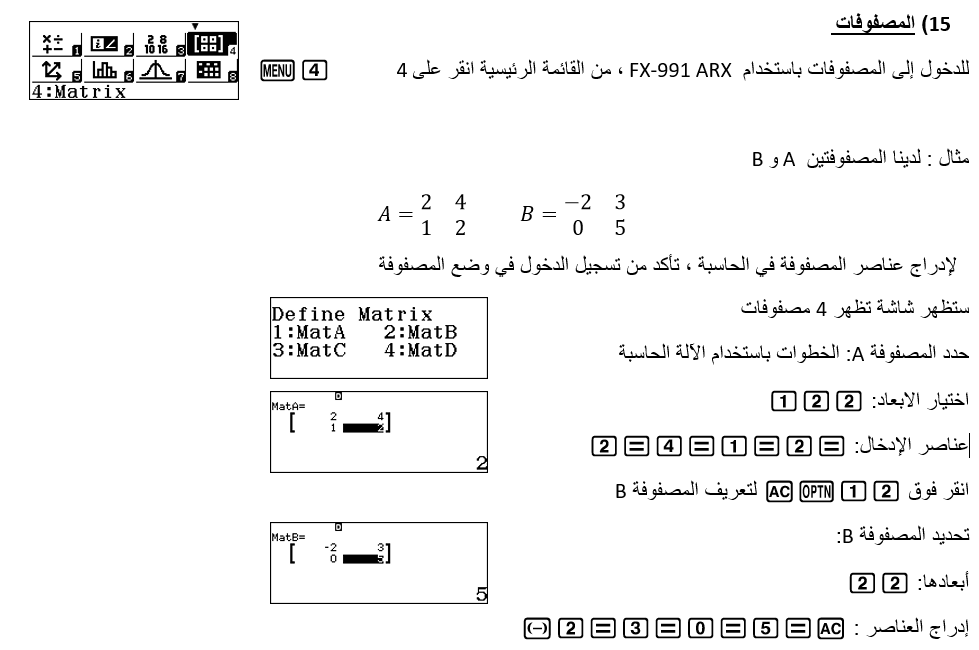 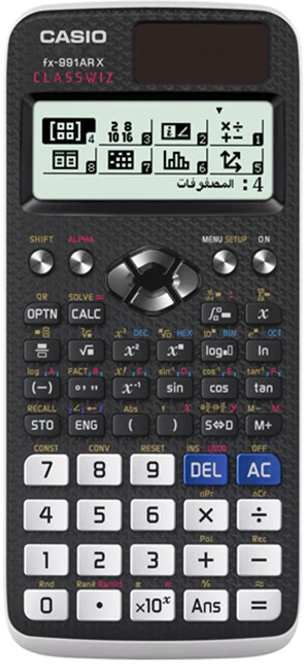 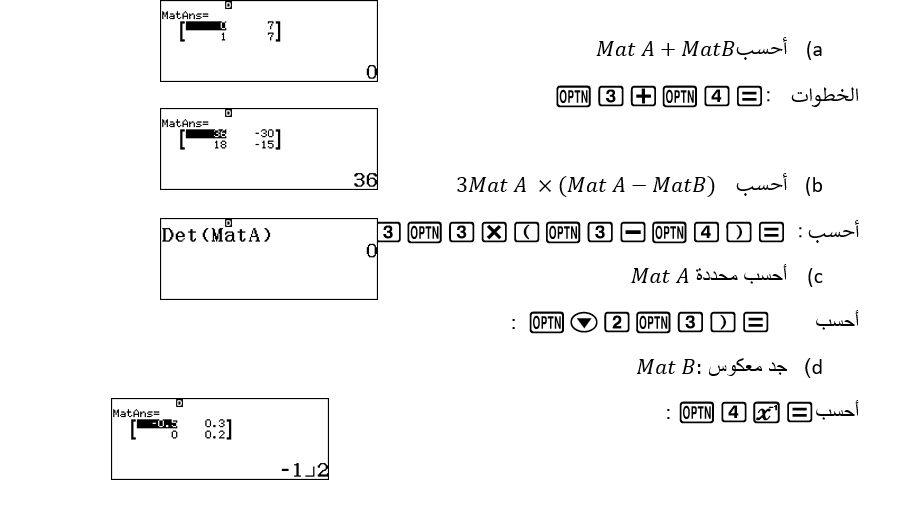 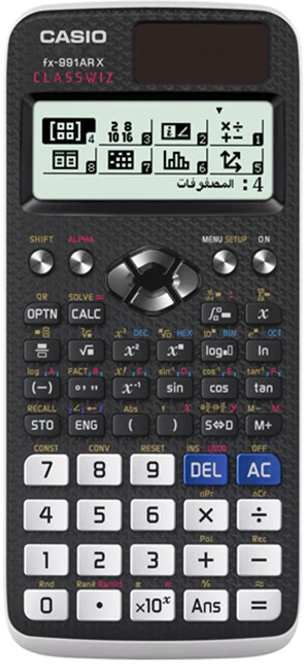 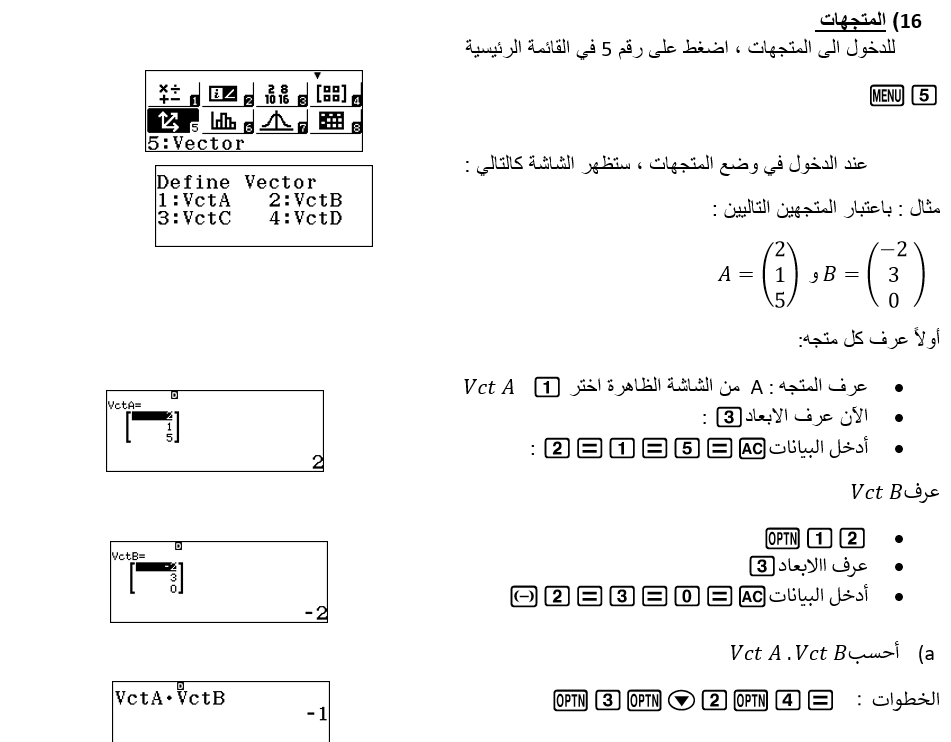 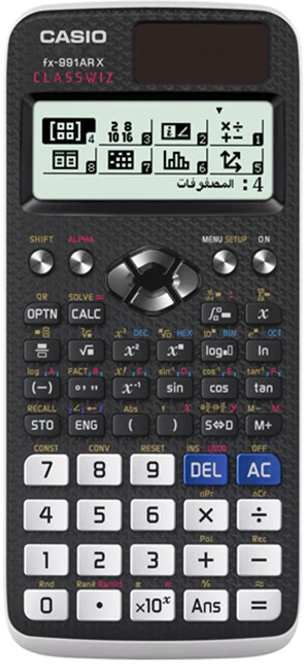 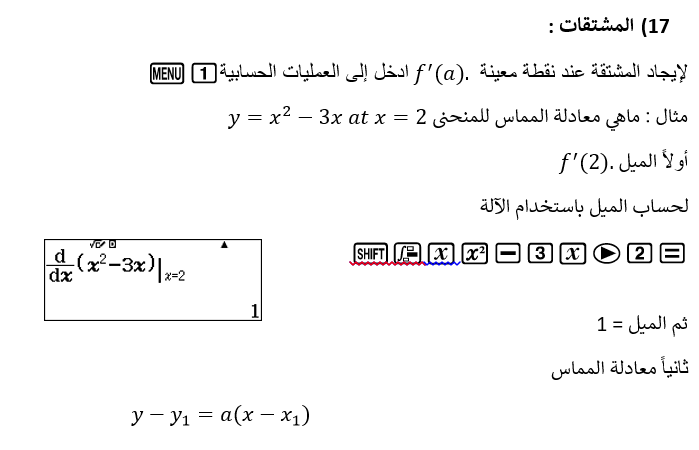 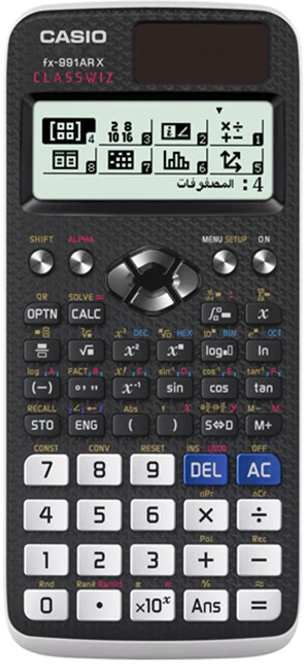 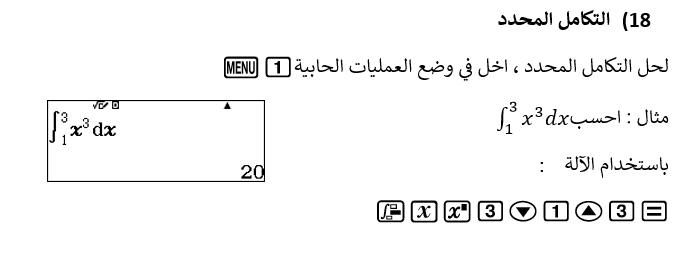 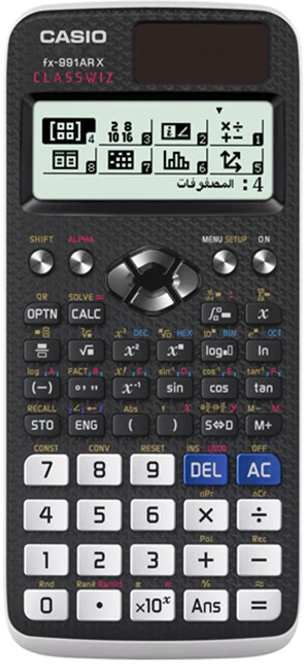 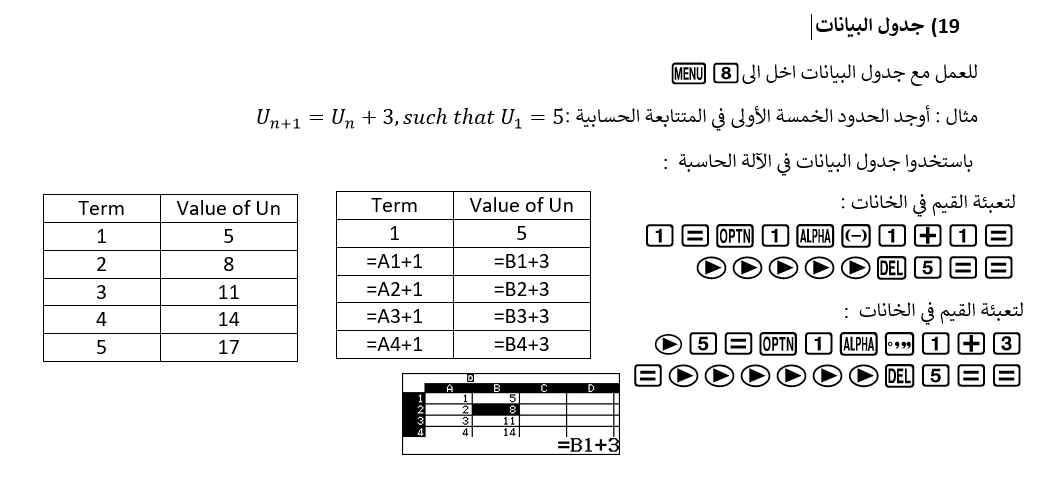 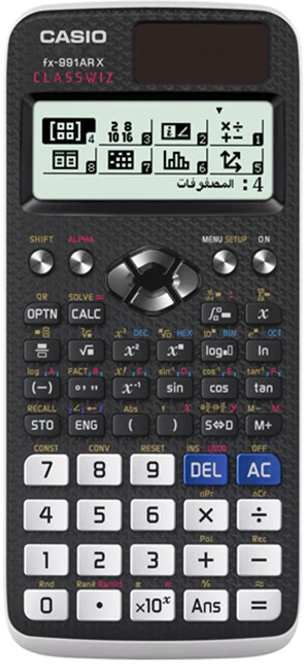